CHÀO MỪNG CÁC EMĐẾN VỚI BÀI GIẢNG HÔM NAY
KHỞI ĐỘNG
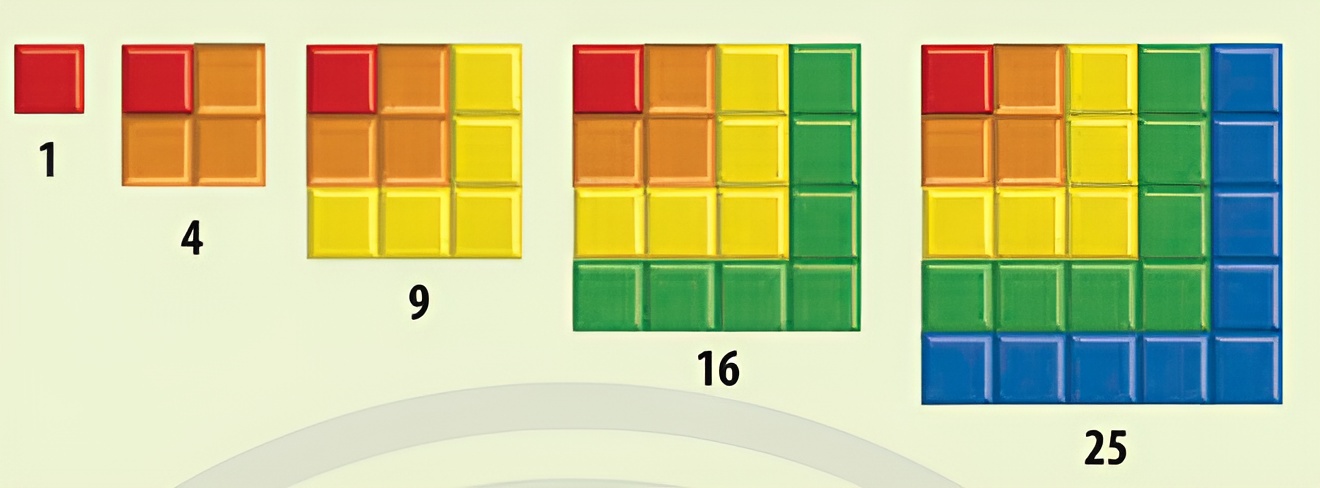 BÀI 4: HÀM SỐ LƯỢNG GIÁC VÀ ĐỒ THỊ
NỘI DUNG BÀI HỌC
Dãy số là gì?
1
Cách xác định dãy số
2
Dãy số bị chặn
Dãy số tăng, dãy số giảm
3
4
1. DÃY SỐ LÀ GÌ?
Giải
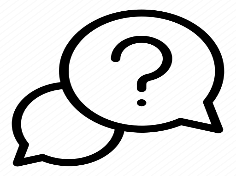 HĐKP1:
KẾT LUẬN
Chú ý
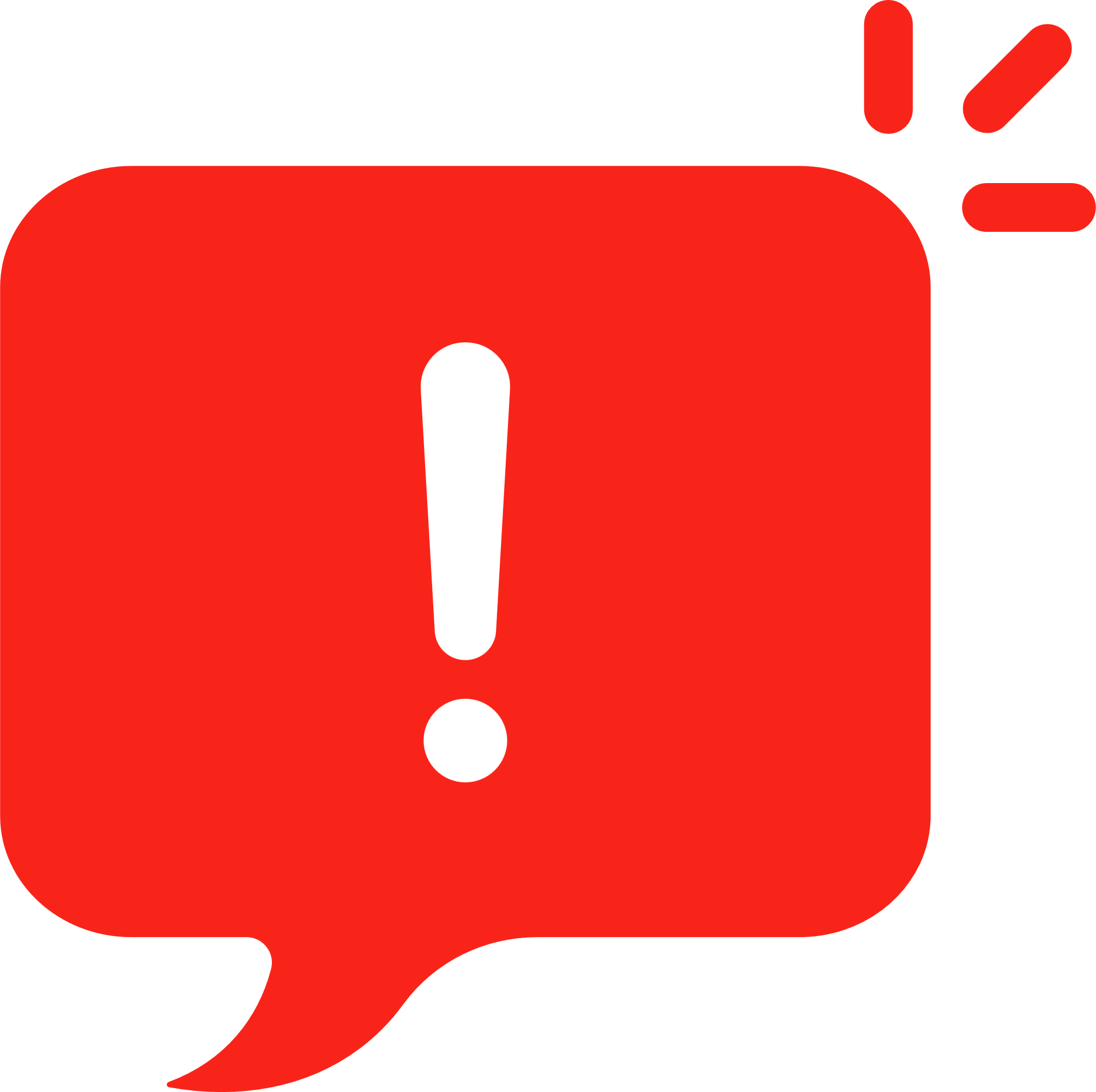 Hàm số trong HĐKP1 có là dãy số hay không? Nếu có, hãy tìm số hạng thứ nhất, thứ hai, thứ ba và số hạng tổng quát của dãy số
Ví dụ 1
Giải
Giải
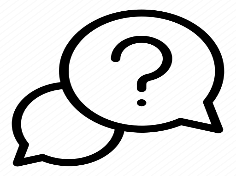 HĐKP2:
KẾT LUẬN
Ví dụ 2
Giải
Thực hành 1
Giải
Thực hành 1
Cho 5 hình tròn theo thứ tự có bán kính 1; 2; 3; 4; 5.
a) Viết dãy số chỉ diện tích của 5 hình tròn này.
b) Tìm số hạng đầu và số hạng cuối của dãy số trên.
Giải
Vận dụng 1
2. CÁCH XÁC ĐỊNH DÃY SỐ
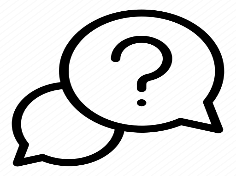 HĐKP3:
Giải
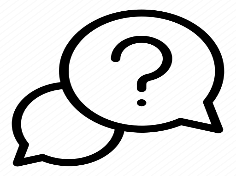 HĐKP2:
KẾT LUẬN
KẾT LUẬN
Ví dụ 3
Giải
Ví dụ 4
Giải
Thực hành 2
Giải
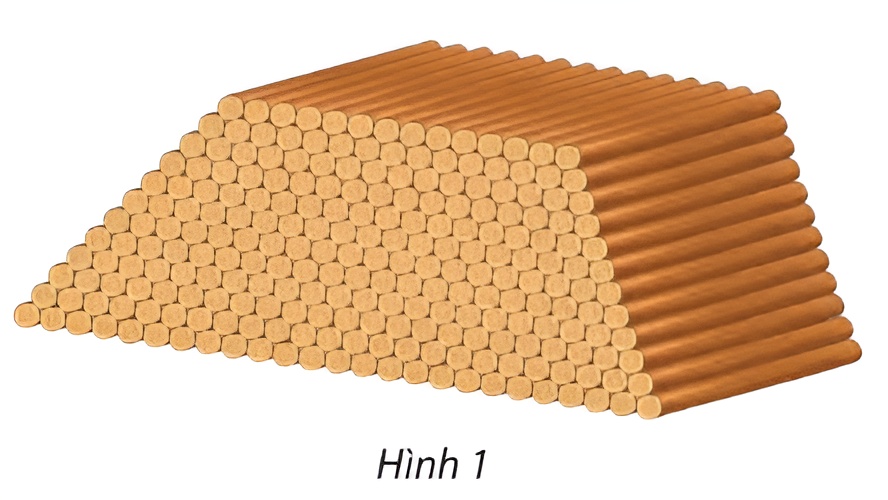 Giải
Vận dụng 2
3. DÃY SỐ TĂNG, DÃY SỐ GIẢM
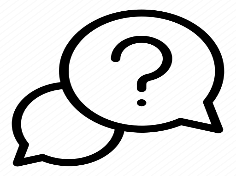 Giải
HĐKP4:
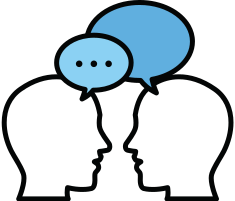 Thảo luận nhóm đôi, hoàn thành HĐKP4.
KẾT LUẬN
Lưu ý:
Ví dụ 5
Xét tính tăng, giảm của các dãy số sau:
Giải
Ví dụ 5
Xét tính tăng, giảm của các dãy số sau:
Giải
Ví dụ 6
Xét tính tăng, giảm của các dãy số sau:
Giải
Ví dụ 6
Xét tính tăng, giảm của các dãy số sau:
Giải
Xét tính tăng, giảm của các dãy số sau:
Thực hành 3
Giải
Xét tính tăng, giảm của các dãy số sau:
Thực hành 3
Giải
Xét tính tăng, giảm của các dãy số sau:
Thực hành 3
Giải
Một chồng cột gỗ được xếp thành các lớp, hai lớp liên tiếp nhau hơn kém nhau 1 cột gỗ (Hình 2)
a) Gọi u1 = 25 là số cột gỗ có ở hàng dưới cùng của chồng cột gỗ, un là số cột gỗ có ở hàng thứ n tính từ dưới lên trên. Xét tính tăng, giảm của dãy số này.
b) Gọi vt = 14 là số cột gỗ có ở hàng trên cùng của chồng cột gỗ, vn là số cột gỗ có ở hàng thứ n tính từ trên xuống dưới. Xét tính tăng, giảm của dãy số này.
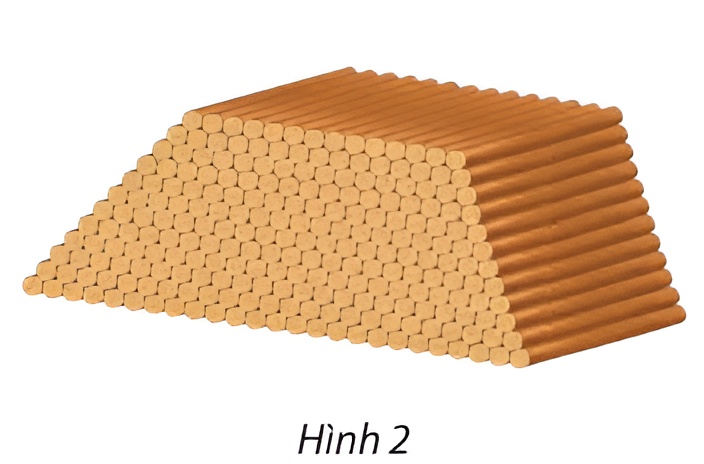 Vận dụng 3
Giải
Vận dụng 3
4. DÃY SỐ BỊ CHẶN
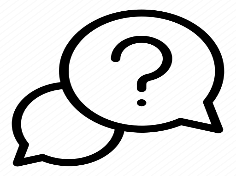 HĐKP4:
Giải
KẾT LUẬN
Ví dụ 7
Giải
Xét tính bị chặn của các dãy số sau:
Thực hành 4
Giải
LUYỆN TẬP
TRẢ LỜI CÂU HỎI TRẮC NGHIỆM
Câu 3. Trong các dãy số dưới đây dãy số nào là dãy số tăng ?
Câu 4. Trong các dãy số sau đây, dãy số nào là dãy số giảm ?
Câu 5. Trong các dãy số sau dãy số nào là dãy bị chặn ?
Bài tập 1: SGK – tr.50
Giải
Bài tập 2: SGK – tr.50
Giải
Bài tập 2: SGK – tr.50
Giải
Bài tập 3: SGK – tr.50
Giải
Bài tập 4: SGK – tr.50
Xét tính bị chặn của các dãy số sau:
Giải
VẬN DỤNG
Bài tập 5: SGK – tr.50
Giải
Bài tập 5: SGK – tr.50
Giải
Bài tập 6: SGK – tr.50
Giải
Bài tập 7: SGK – tr.50
Trên lưới ô vuông, mỗi ô cạnh 1 đơn vị, người ta vẽ 8 hình vuông và tô màu khác nhau như hình 3. Tìm dãy số biểu diễn độ dài cạnh của 8 hình vuông đó từ nhỏ đến lớn. Có nhận xét gì về dãy số trên?
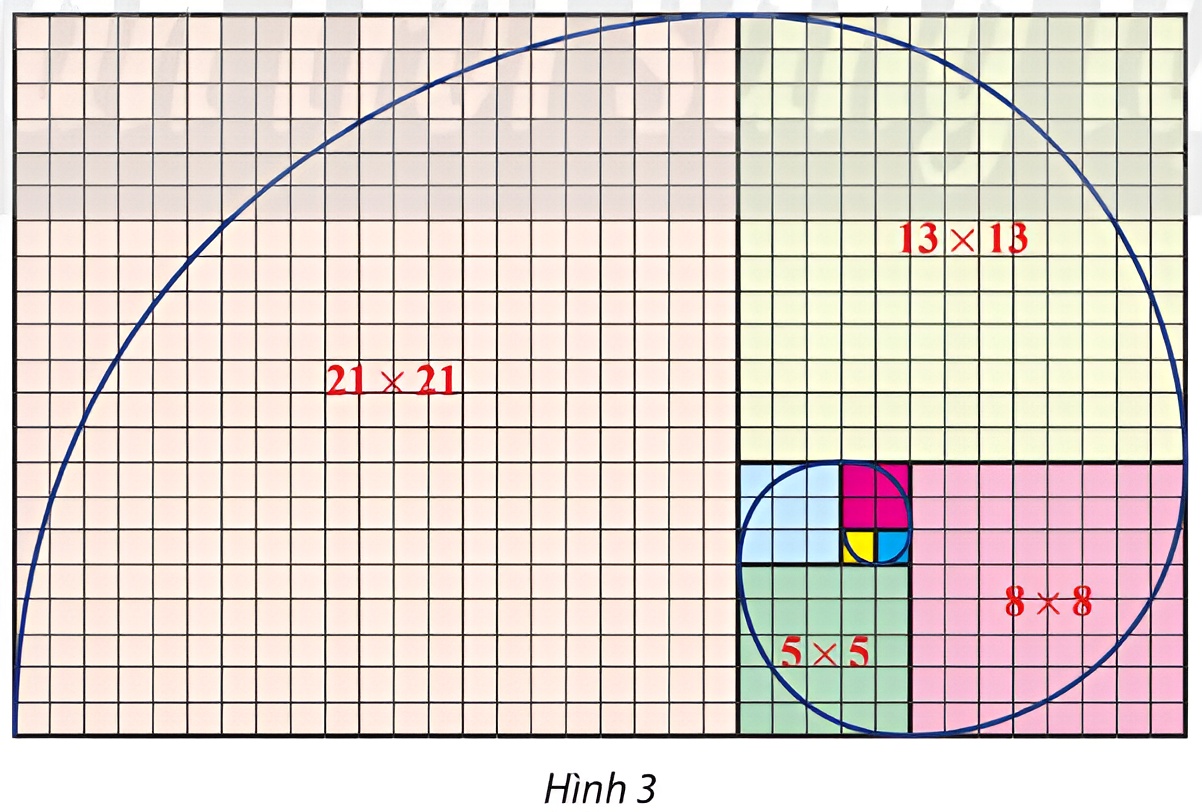 Giải
DÃY SỐ FIBONACCI
“Một đôi thỏ (gồm một thỏ đực và một thỏ cái) cứ mỗi tháng đẻ được một đôi con thỏ (cũng gồm một thỏ đực và một thỏ cái); mỗi đôi thỏ con, khi tròn hai tháng tuổi, lại mỗi tháng đẻ ra một đôi thỏ con, và quá trình sinh nở cứ thế tiếp diễn. Hỏi sau một năm sẽ có tất cả bao nhiêu đôi thỏ, nếu đầu năm (tháng 1) có một đôi thỏ sơ sinh?”
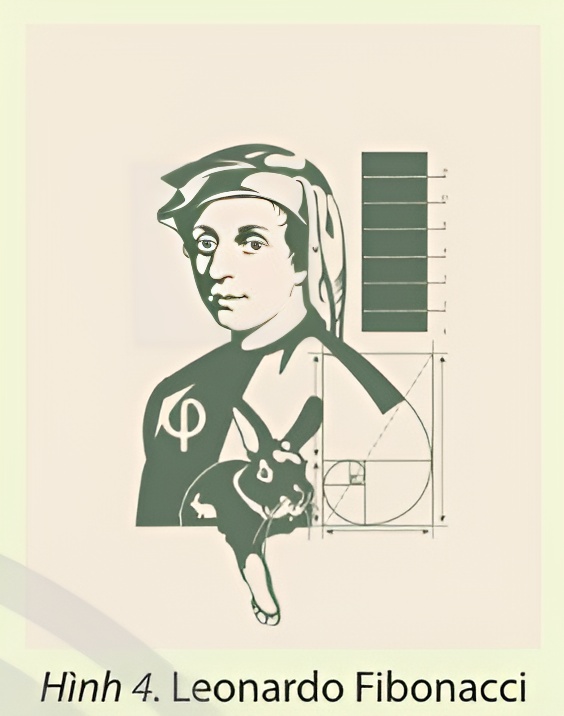 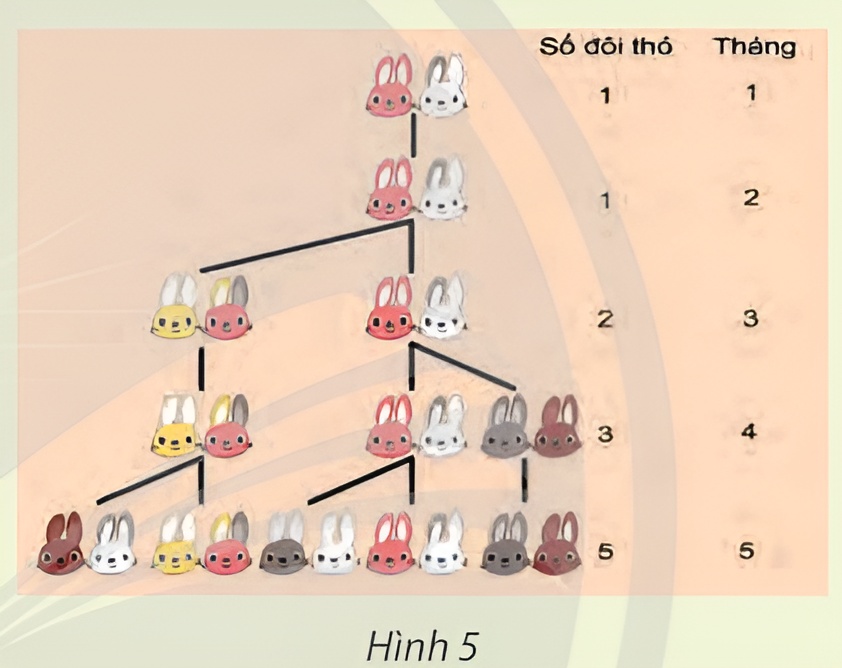 DÃY SỐ FIBONACCI
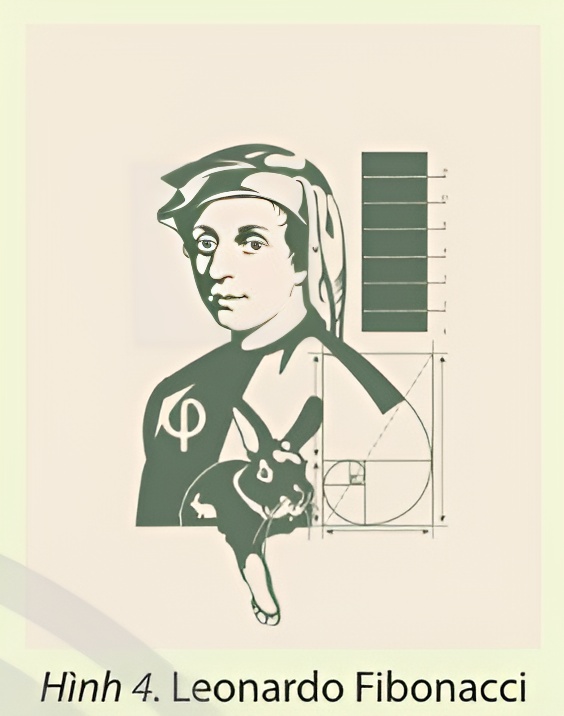 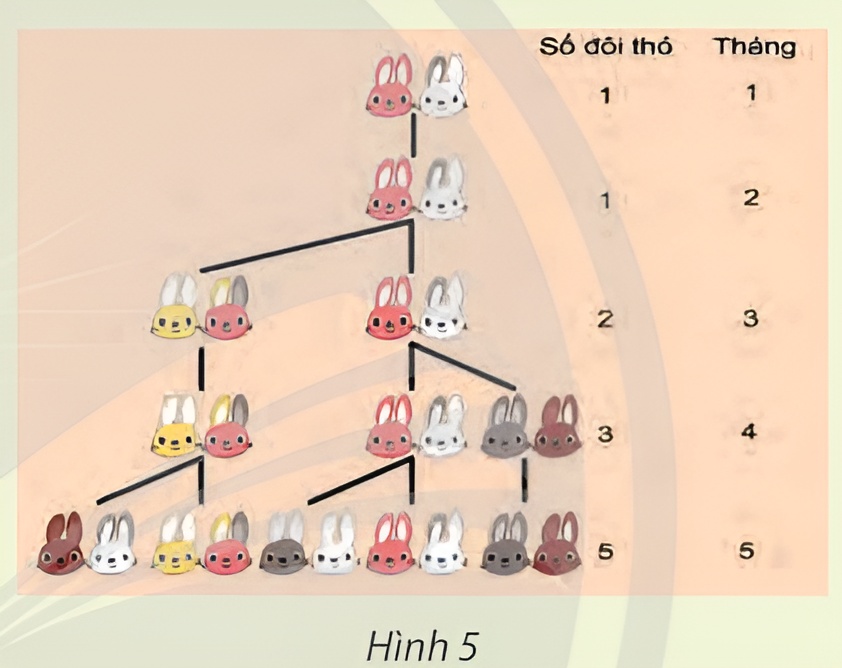 HƯỚNG DẪN VỀ NHÀ
Chuẩn bị trước
“Bài 2. Cấp số cộng”
Ghi nhớ 
kiến thức trong bài.
Hoàn thành 
các bài tập trong SBT
BÀI HỌC KẾT THÚC,
CẢM ƠN CÁC EM ĐÃ LẮNG NGHE